Geologické děje
Děje, které probíhají v nitru i na povrchu Země
Geologické děje
Vnitřní 
 vyvolané vnitřní energií Země
Vnější
 způsobené zemskou přitažlivostí a sluneční energií
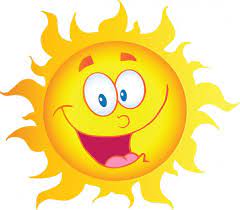 Vnitřní geologické děje
Jejich hlavním znakem je teplo a pohyb hmoty

Teplo vzniká při rozpadu radioaktivních prvků a přeskupování hmoty

Většina děje probíhá dlouhodobě, krátkodobé procesy jsou sopeční činnost a zemětřesení
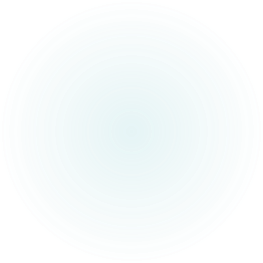 Vnitřní geologické děje
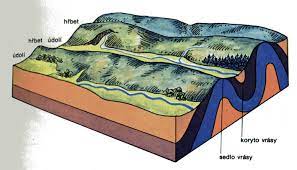 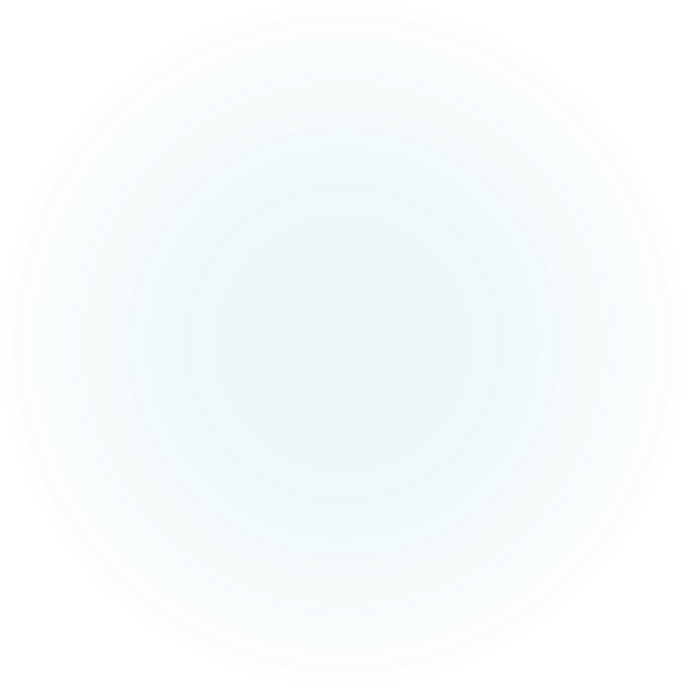 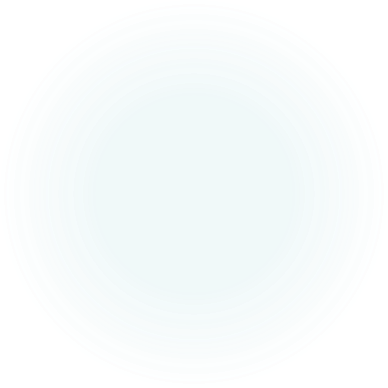 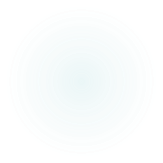 Vnitřní geologické děje
Vznik pohoří

Zdvih a pokles pevniny

Vrásy a zlomy

Pohyby litosférických desek

Vznik vyvřelých a přeměněných hornin

Sopečná činnost a zemětřesení
Pohyby litosférických desek
Litosféra není souvislá, skládá se z různě velkých desek – litosférické
Jsou oddělené zlomy, příkopy a pásemnými pohořími
Litosférické desky – pevninské (nesoucí pevninu)
Oceánské
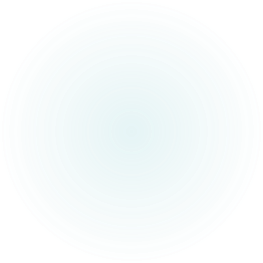 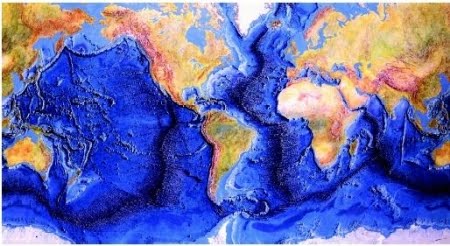 Rozpínání litosférických desek
podél zlomů stoupá roztavená hornina, která na dně oceánů tuhne, vzniká nová zemská kůra
 vznik středooceánských hřbetů (nejznámější Středoatlantský hřbet)
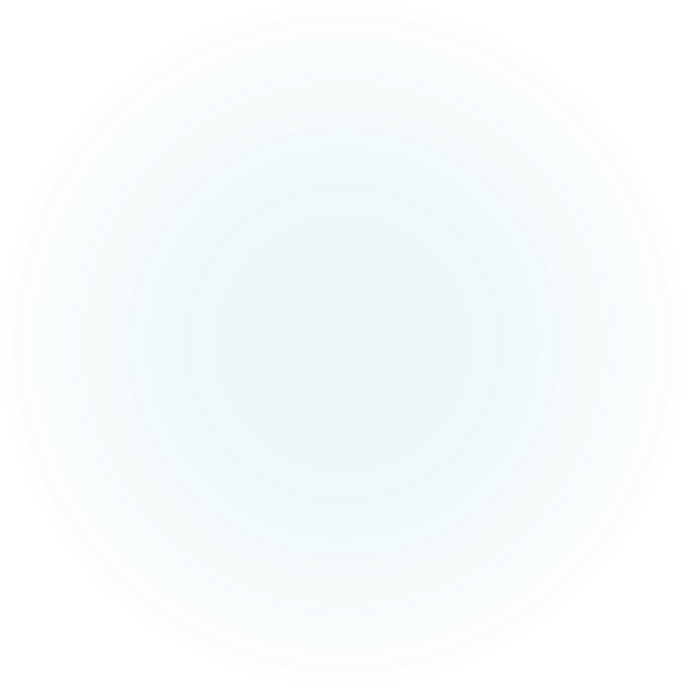 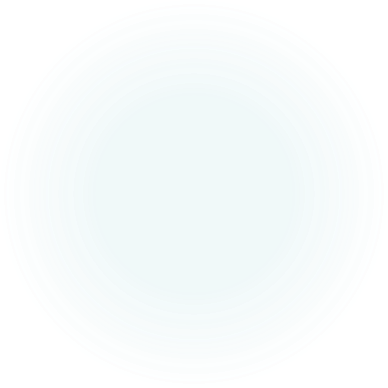 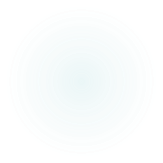 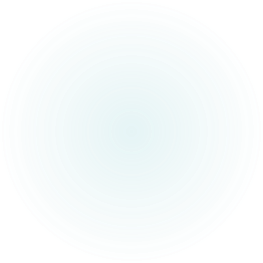 Vznik hlubomořských příkopů
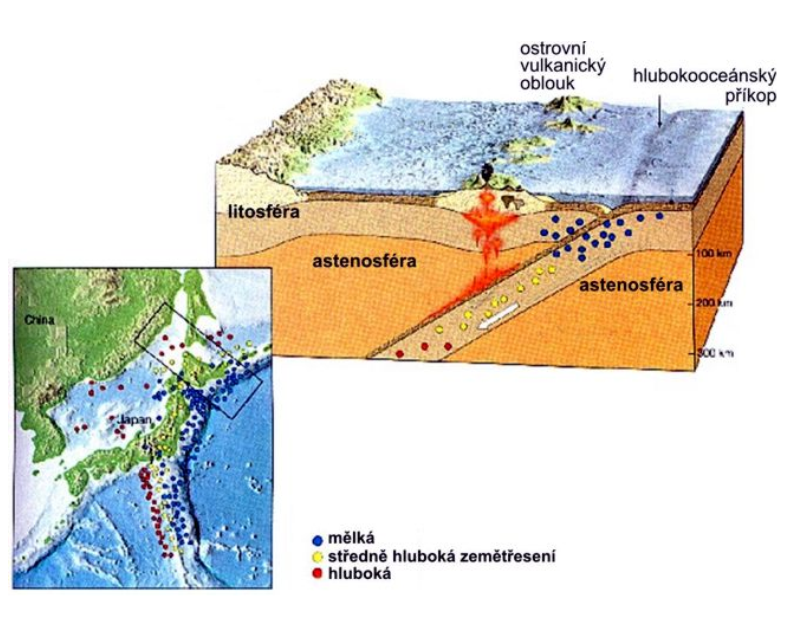 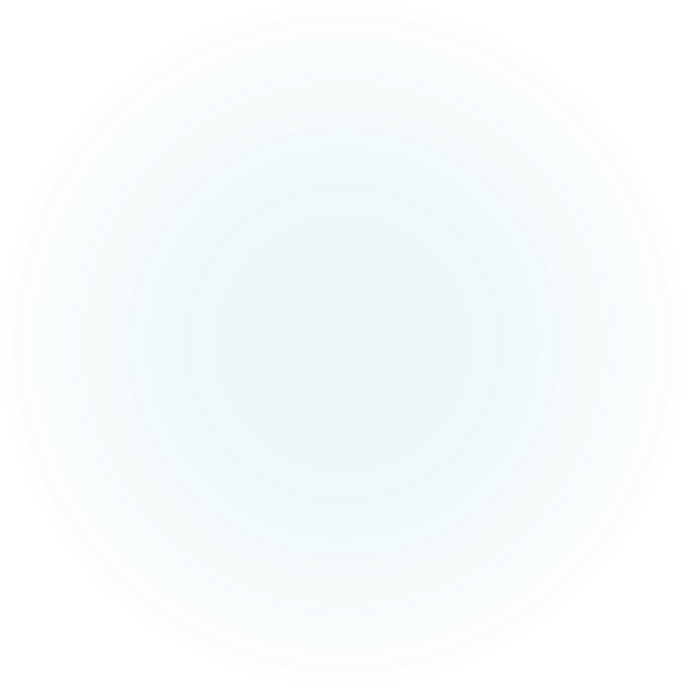 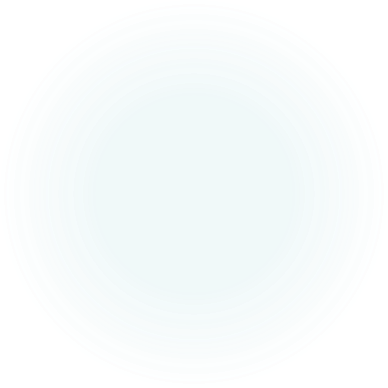 Dochází zde k podsouvání jedné oceánské desky pod druhou
Tento proces je doprovázen sopečnou činností
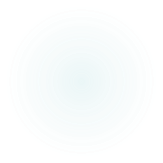 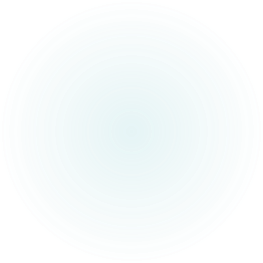 Vznik pásemných pohoří
Podsouváním oceánské desky pod pevninskou
Andy
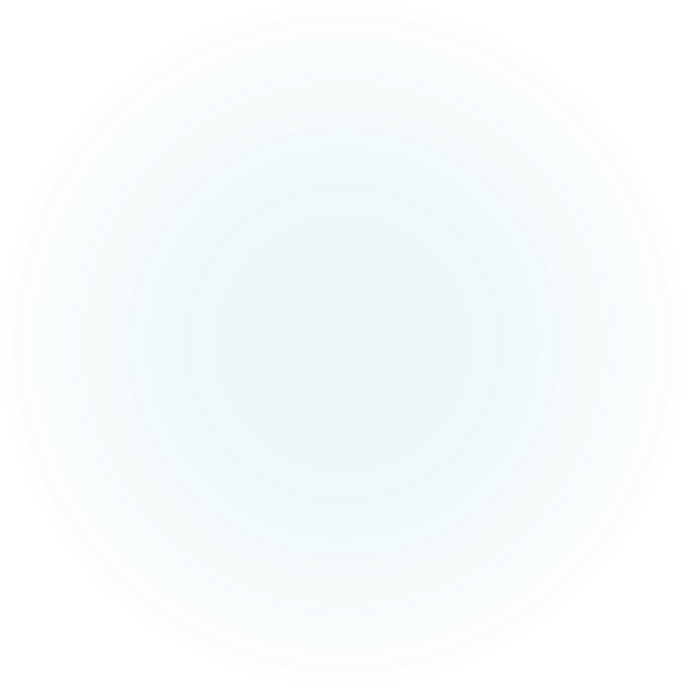 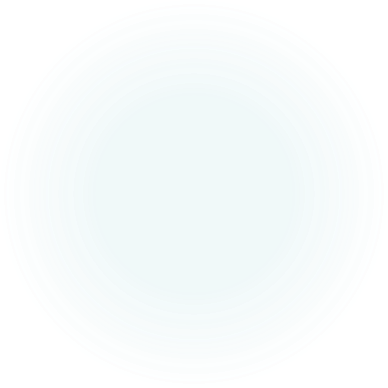 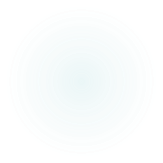 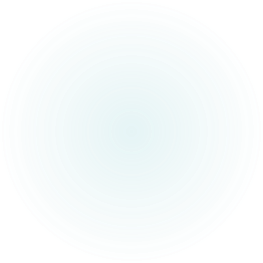 Vznik pohoří
Při střetu 2 pevninských desek se zemská kůra deformuje – vrásní
Himaláje, Alpy, Karpaty a Pyreneje
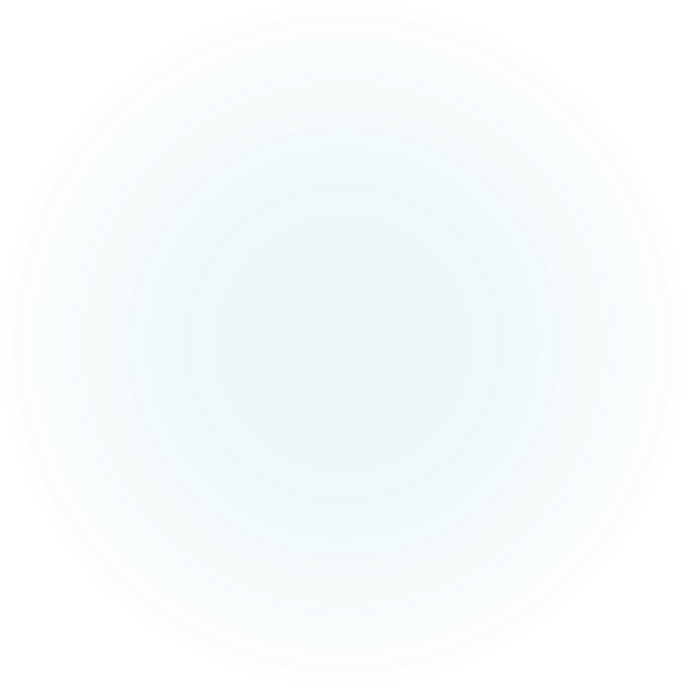 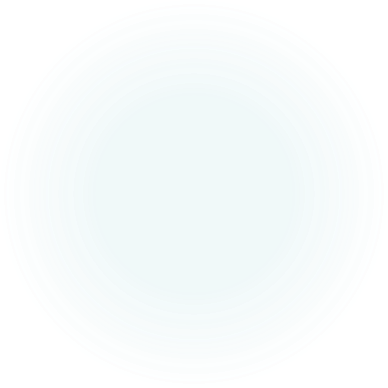 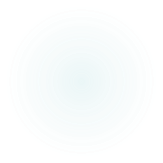 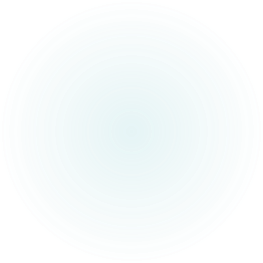 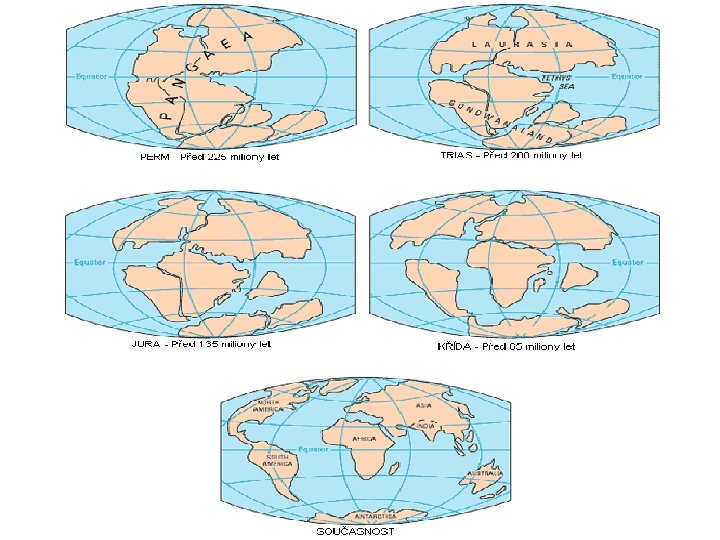 Rozpad prapevniny -Pangea
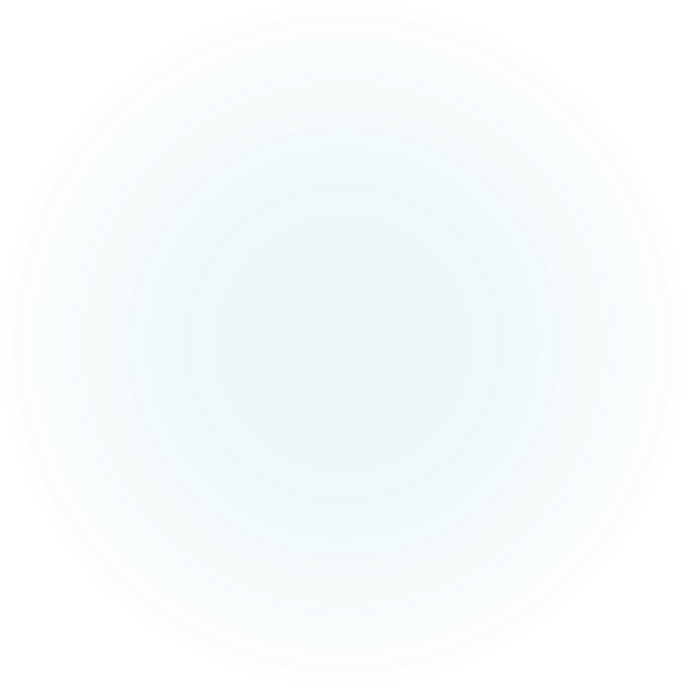 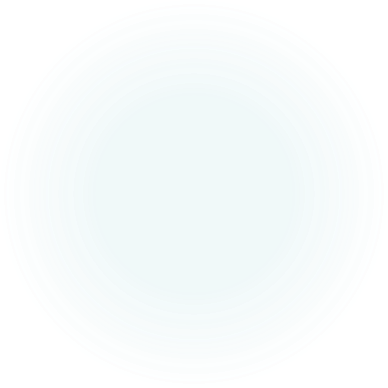 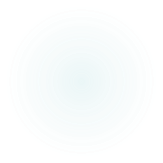